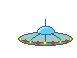 Superman i Eko Eko
u akciji
Ovo je priča o jednom dobroćudnom  izvanzemaljcu ( svemirskom  smetlaru
  s planeta Bon ),  jednom poznatom novinaru - superjunaku  i Vesni, sasvim običnoj djevojčici  iz  susjedstva. 
  Zajedno su se ujedinili u borbi protiv  
  zlikovca  i najvećeg  prljavca  svemira, Velikog Đubreta Smeća .
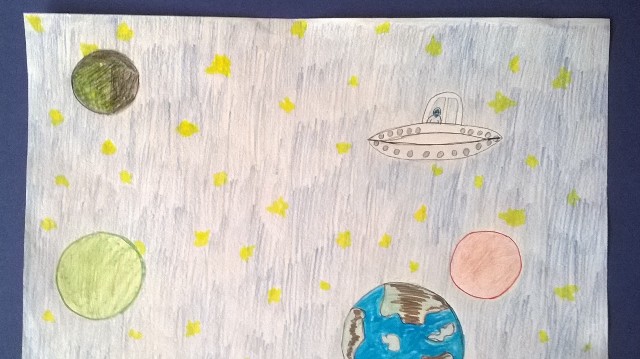 Jedne proljetne, zvjezdane  noći za  punog Mjeseca, mali  izvanzemaljac  Eko Eko vratio je  na Zemlju Vesnu   i njezine prijatelje.  Nitko tada nije mogao pomisliti  da se u njegovoj  letjelici  skriva  i Veliko Đubre Smeć, bivši vladar planeta Zmaz koji im se silno želio osvetiti što su ga pobijedili . Dok su se oni pozdravljali na rastanku, Smeć se tiho išuljao  iz letjelice i nestao u nepoznatom smjeru.
Prije odlaska, Eko je nagradio svoje prijatelje  s pet robota Žderija  koji će  im  pomoći očistiti nagomilano  smeće  na  Hrčkovom Brdu  gdje su živjeli.  Zamolio  je Vesnu da nikome ne govori o njima jer bi znatiželjni novinari mogli otkriti tajnu o dolasku izvanzemaljaca, a svi znamo da se ljudi boje nepoznatog, naročito ako dolazi iz svemira. Zato  je  on programirao robote smetlare da  slušaju  i  prepoznaju Vesnin glas tj. izvršavaju  samo  njezine  naredbe. Obećao joj je  da će se čuti preko uređaja koji se nalazi  skriven  u Žderiju 1.  Kada  Žderiji obave posao, doći će po njih na Dan planeta Zemlje i zajedno s Vesnom, blizancima Vokijem i Tokijem, Krckom i Mljackom  proslaviti  svoj rođendan.
Žderiji su  počeli razvrstavati  i recikliratii nagomilano smeće, a zatim ga odmah  uredno  slagati  u visoke  piramide na obližnju livadu.  Kako više nisu imali  što raditi, Vesna ih je pustila  iduće  noći  u  grad  da počiste ulice i urede veliko odlagalište otpada odakle je dopirao odvratni smrad.                                           Roboti su bili iznenađeni i sretni zbog ljudskog nemara  jer  im je smeće  bila hrana koja im je davala energiju  potrebnu za  rad i kretanje .
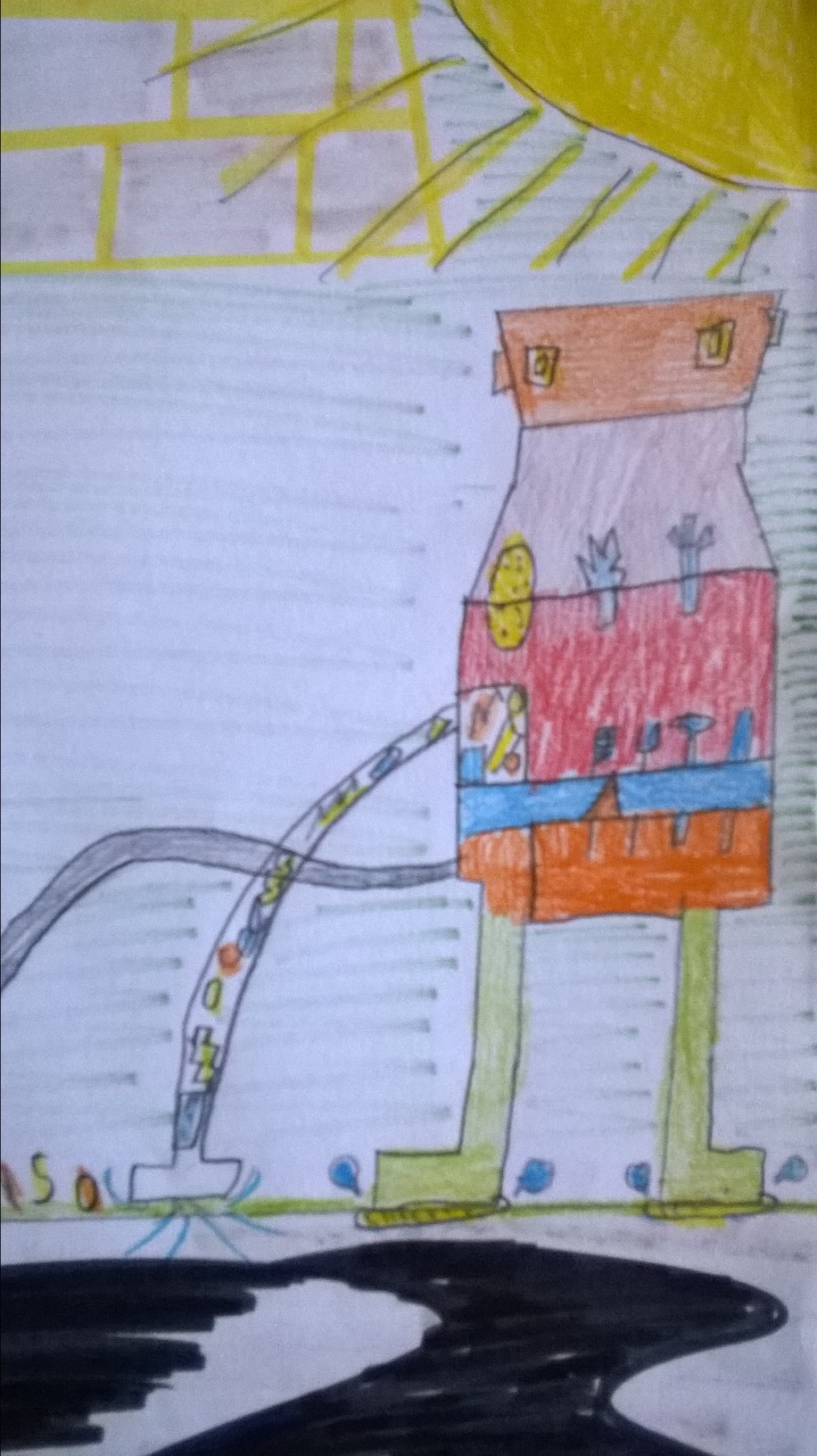 Nisu znali da ih je skriven  iza  gomile  metalnog  otpada  promatrao  Smeć.     Pred jutro, posao se bližio kraju  i  umorna Vesna nije primijetila  kako je Smeć odvukao Žderija 1 u zaklon  gdje  ga  je  na brzinu  reprogramirao  bi  imao  stalan  pristup  podatcima koji  su stizali s planeta  Bon i  Zmaz. Dok su  roboti  bili  zabavljeni čišćenjem,  Smeć  je  prikupio  dovoljno dijelova  da  napravi   prototip  Žderija 1  kojega je nazvao Bljuvač . Zlurado  je mahao repom i glasno podrigivao  veseleći se idućoj noći  kada će  njega  i ostale klonirane  Bljuvače  prvi  puta  isprobati.
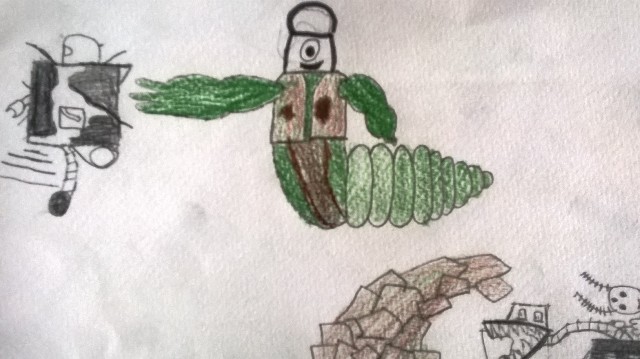 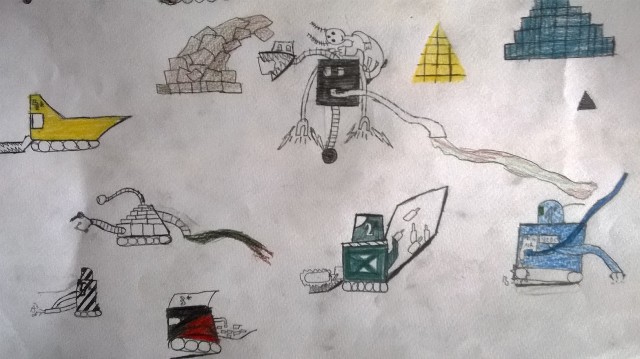 Te noći dogodilo se čudo ! Ranom zorom, stanovnike grada   dočekao  je  ugodan  miris  rascvjetanih  voćaka  i prekrasan  pogled  na  izlazeće  Sunce koje  je do tada  bilo skriveno iza gomile  smeća. Nikada  ptice  nisu  ljepše  pjevale  niti  ljudi bili  sretniji.
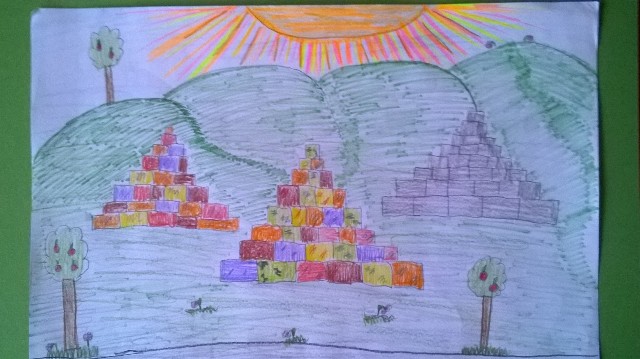 Pričalo se o tome i pročulo  na  sve  strane  svijeta.  Svi su se  „preko  noći“ riješiti smrdljivih  smetlišta  i gomila  otpada koji su im   zagađivali  vodu, tlo i zrak. Novinari  su počeli dolaziti  i postavljati pitanja  o čudnim novoizgrađenim piramidama, ispitivati i istraživati …  NITKO  NIŠTA NIJE  ZNAO.
A, onda su se počele događati i čudne stvari. Sve što su žderiji pojeli i reciklirali  noću,  ujutro je ležalo  razbacano  i uništeno uz  mnoštvo sluzavih  tragova. Građani  su  sumnjali da to nije djelo ljudskih ruku nego „malih zelenih“ bića s druge planete  pa su 
   se svi  uključili u potragu.  
   I Vesna im se „pridružila“ da otkrije tko to    pravi nered i uznemirava ljude.
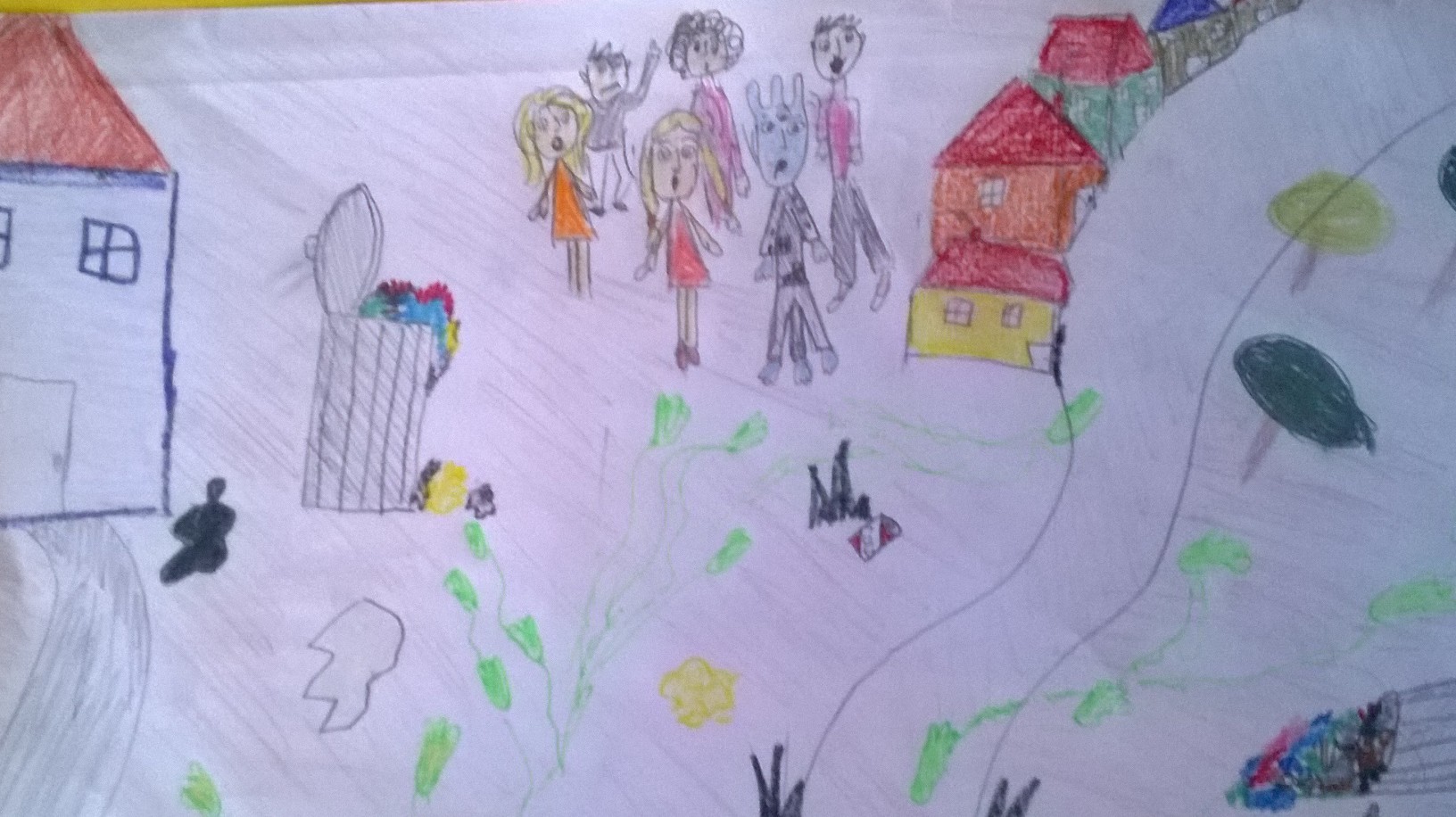 Za to vrijeme Smeć je postajao sve veći,  deblji i prljaviji  hraneći se ljudskim  strahom i novostvorenim smećem koje je  bilo još gnjusnije jer je dolazilo od Smećevih  robota Bljuvača. .
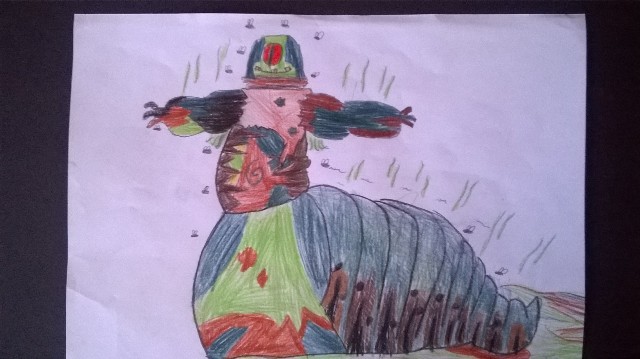 Vesna je u novinama sve pročitala o neobičnim tragovima koji su nađeni i odmah  posumnjala  na  Veliko Đubre. U panici  je pozvala Eka da dođe i riješi problem. Eku ništa drugo nije preostalo  nego  da se vrati  na  Zemlju i ispita  situaciju. Leteći  prema  plavom planetu  uočio je čudan komet koji je jurio prema njemu velikom brzinom.Pokušao je izbjeći sudar, ali…
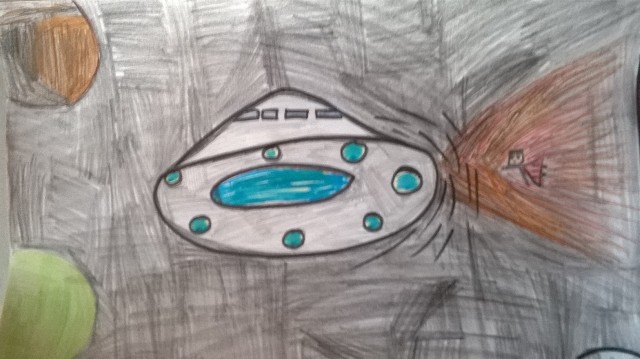 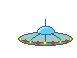 Letjelica se  zatresla  uz prasak, a onda počela propadati. Eko je izgubio svijest. Probudila ga je škripa vrata koja su uporno udarala po letjelici.
Nije mu bilo jasno  što se dogodilo i kako je uspio preživjeti pad na Zemlju.                          I, onda se pojavio on – Supermen  u liku novinara Clarka Kenta iz  novinske kuće “The Daily Planet“  čije je  sjedište bilo Metropolisu, SAD. Sve mu je detaljno objasnio.
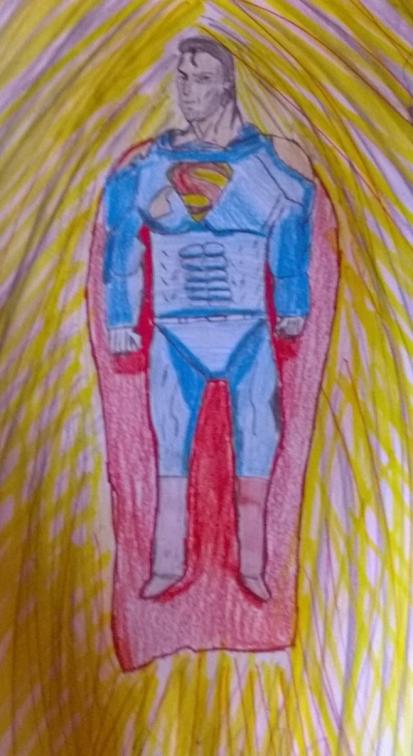 Čuo je za neobične piramide i posumnjao da  su  neka  izvanzemaljska bića  „umiješala svoje prste“ te je zato toliko   žurio. Clarku Kentu nije trebalo dugo da  “skenira” Eka i  otkrije  razlog  njegovog  posjeta  Zemlji. Odlučio mu je pomoći . Dao mu je svoj mantil, šešir i naočale. Prerušio ga je u  detektiva kako  ljudi ne bi otkrili da je izvanzemaljac . Zauzvrat, Eko Eko nije smio otkriti Supermenov identitet. Letjelicu su  sakrili u šumi, a zatim krenuli prema  gradskom  odlagalištu smeća.
Ljudi su začuđeno gledali u stranog novinara i smiješnog, niskog detektiva koji se stalno spoticao o dugi mantil i sudarao s ljudima zato što  nikada do sada nije morao nositi naočale .Ispitivali  su  ih o čudnim događajima kakvi još nisu bili zabilježeni u ovom dijelu Europe.
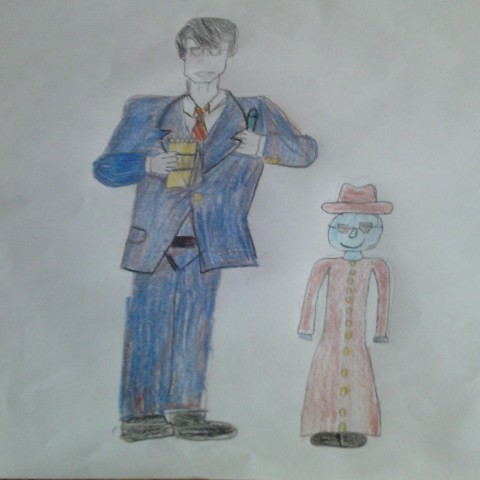 Među gomilom ljudi nalazio se i Smeć. Predstavio  im se kao čovjek iz susjedstva koji  sve zna o tome.  I onda je počelo ...
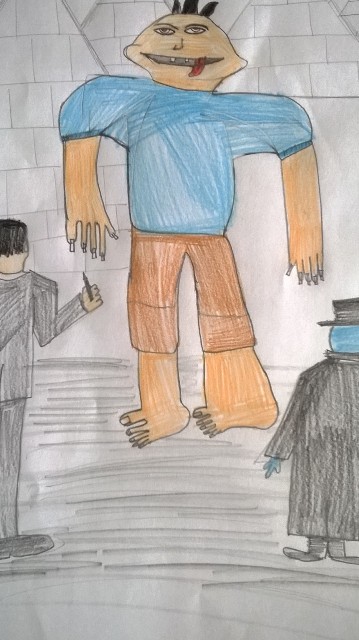 Veliko Đubre Smeć, naglo je prišao Eku i zbacio mu šešir s glave. To je bio  znak za Bljuvača i vojsku kloniranih Žderija. Uplašeni ljudi bježali su na sve strane pokušavajući  izbjeći  ljepljivu sluz  zeleno-    -smeđe boje i smrad koji se nezaustavljivo širio uokolo. Nisu daleko odmakli. Većina se  onesvijestila  nakon  nekoliko  koraka i  popadala po travi.
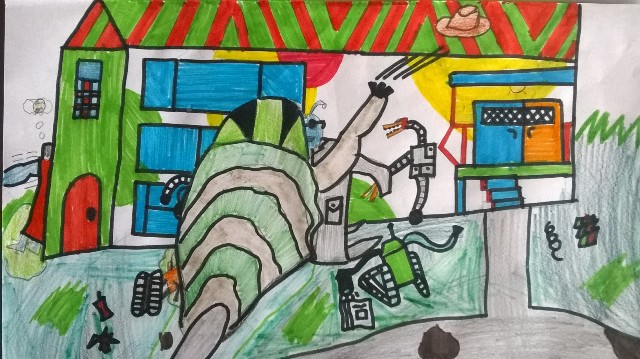 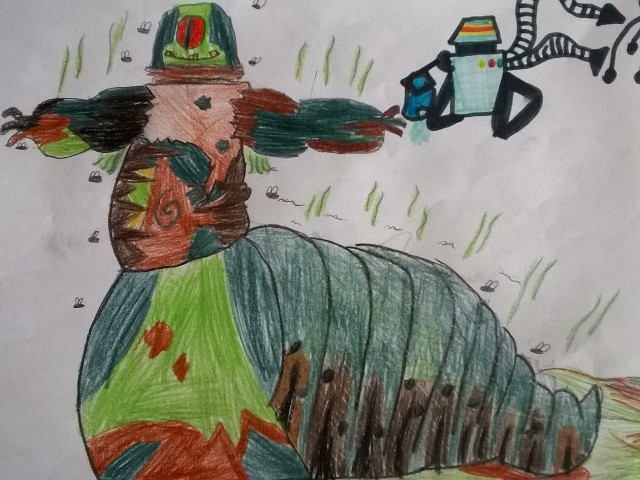 U tom kaosu, Clark Kent je uspio pobjeći iza jedne zgrade i preobraziti  se u Supermena, ali  tek  iz  trećeg  pokušaja jer su mu se cipele stalno klizale  po ljigavoj  površini. I, povraćalo mu se  zbog smrada i pogleda na toliku  količinu  razlivene sluzi.
Svojim super vidom uočio je  u daljini  kako im se, jureći na  biciklu,  približava neka djevojčica. Bila je to Vesna koja je na leđima  nosila  stari, odbačeni protupožarni  aparat. Ali, to nije bio običan aparat. U njega je Vesna ulila specijalnu mješavinu  deterdženta, šampona i kolonjske  vode  sluteći da bi joj to jednom moglo i  zatrebati  u borbi protiv Smeća. Na žalost, obistinile su joj se najgore slutnje ! Veliko Đubre Smeć, stigao je na Zemlju.
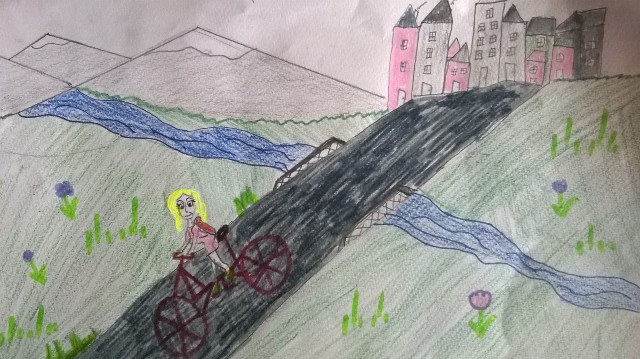 Nastala je tišina. Nasuprot Smeću i njegovim  Bljuvačima,  jedva  stojeći  na  nogama,  bili  su Supermen  i Eko Eko. Vrištavo se smijući, rokčući i podrigujući, Smeć  se rugao  Ekovom  izgledu nazivajući  ga svakakvim  pogrdnim imenima.  Supermena  je vrijeđao  zbog  odjeće. Preporučio mu  je da si  promijeni  krojača  ili  nabavi drugog  modnog  stilistu  jer  u današnje  vrijeme samo djeca  nose  takve  kostime kada idu u maškare.                                                                                                               Dakle,  i superjunaci  su   ponekad  samo                     „ ljudi“. Zasmetale su Supermena  Smećove  grube šale  o  njegovom  odijevanju  pa  mu  je  želio  „pokazati“  što  može čovjek u tajicama i trikou  ogrnut plaštom. Pogledao je  Eka, uključio svoje super moći,  namignuo mu  i krenuo  u akciju.
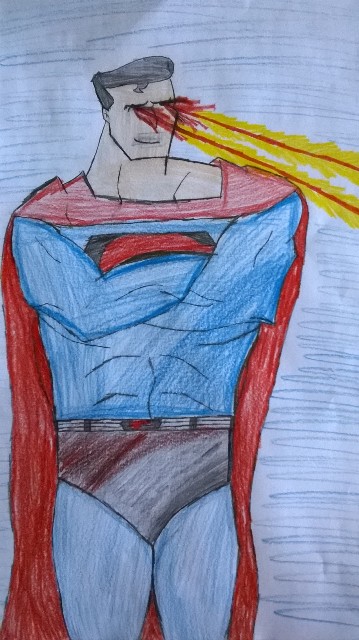 Dok je slanjem   elektromagnetskih  valova  iz  očiju  „razbijao„  vojsku  ljigavaca, dahom je  zaledio i  zaustavio   u  pokretu  Veliko Đubre   Smeća.
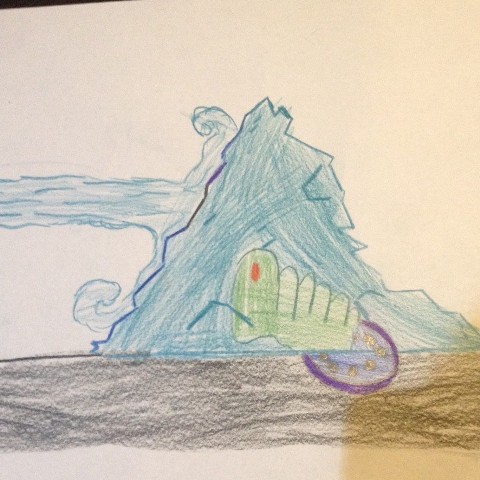 Odnekud  se  stvorila  i  Vesna. Skočila je s bicikla, uključila  aparat  na leđima  napunjem  mirisnom mješavinom te dobro  zalila i okupala zaleđenog  zlikovca  koji  se naočigled sve  više smanjivao, topio i  na kraju nestao u kanalizacijskom  otvoru na kojem je prethodno stajao .
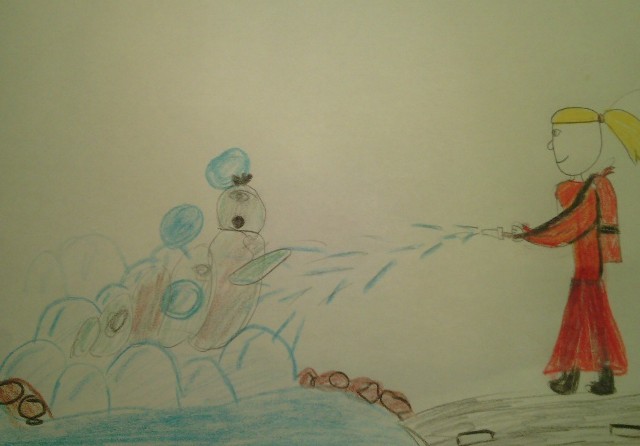 Eko je pozvao Vesnine Žderije  koji su u kratkom  vremenu sve očistili i uredili  prostor kao da se  ništa nije dogodilo.
Vesna je bila  zahvalna Supermenu  što  je  pomogao  njoj  i  Eku  uništiti  Veliko  Đubre  Smeća i njegovu  vojsku  žderija Bljuvača.                                                                                                                                                  Supermen  se opet vratio u ulogu novinara  Clarka Kenta.  Napisao je članak  o neobičnim  piramidama  složenih od  recikliranog  otpada  koje su  preko noći osvanule  na  mjestu   bivšeg gradskog  smetlišta. Sve je i dalje bilo obavijeno velom tajne.     
Za to se  pobrinuo  Eko  koji  je  svima  izbrisao  pamćenje.
Ljudi su  bili   oduševljeni  čistoćom  grada i  okoline. Ponovo  su otkrivali   ljepotu  i snagu prirode. Odlučili  su je  bolje  čuvati  od  zagađenja  kako bi i buduće  generacije mogle u njoj uživati. Na  mjestu  smetlišta  izgradit  će   tvornicu  za  preradu   otpada.  Posvuda će postaviti  kante  i kontejnere  za razvrstavanje  smeća.   Svi će biti odgovorniji i ekološki osvješteniji.
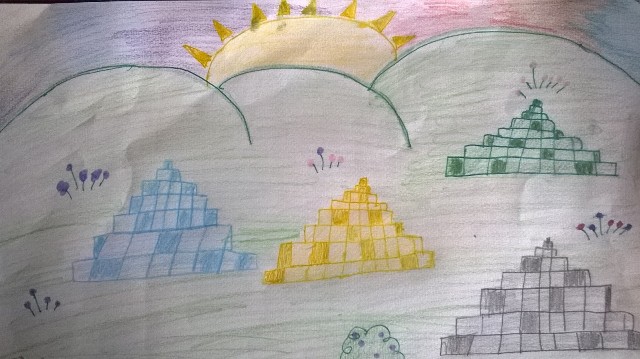 Eko je ipak proslavio  svoj rođendan u krugu  prijatelja. Slavilo  se dugo u noć u blizini Anine pećine.                         I Supermen  je dobio  komad torte.
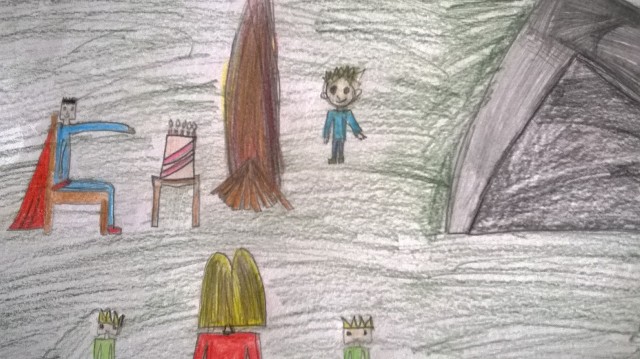 Dok su ostali veselo  razgovarali o svojim pustolovinama, Eko se  oneraspoložio. Brinulo  ga je to što mu se letjelica  pokvarila   pri  padu na Zemlju i što nije  znao  kako će se sa Žderijima vratiti  kući.                                   Supermen  se ponudio  pomoći i otpratiti  ih  jer mu je planet  Bon  bio usputna  stanica  do  Kryptona.
Pa, što je to za jednog superjunaka ?!
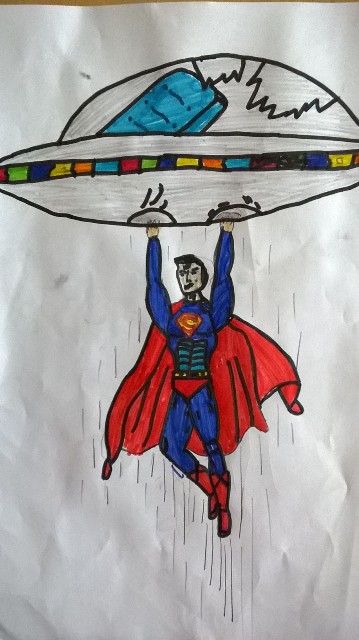 Došao je i trenutak   rastanka.  Vesna se rastužila. Kad su odlazili, dugo im je  mahala  suznih očiju. Čvrsto je odlučila  da  će, kad  naraste,  postati najpoznatija   ekologinja i znanstvenica   na  svijetu. Vjerovala je da će zajedno    s drugim istomišljenicima  pomoći očuvati Zemlju od uništenja.  Nastojat će   (sigurno više  nego danas), iskorištavati  snagu vjetra, vode i Sunca koje nam priroda, uvijek  iznova i besplatno nudi  na dar. I, svima bi bilo dobro na tom  našem  jedinstvenom  plavom  planetu  koji  zovemo  DOM. 
       Tko zna hoće li joj se želje ostvariti ?
OŠ Josipa Kozarca, 4.c Slatina
Putovanje počinje ...
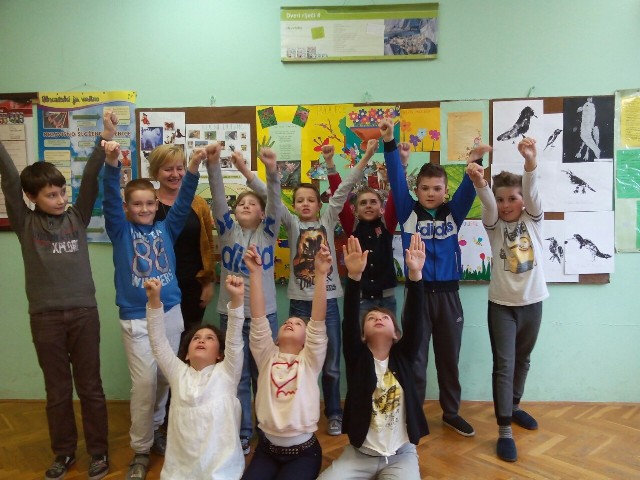 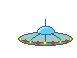 Obilježavamo  Dan  planeta Zemljei Ekov rođendan
Eko Eko - Supermenov  pomagač 
   u spašavanju  planeta  od zagađenja
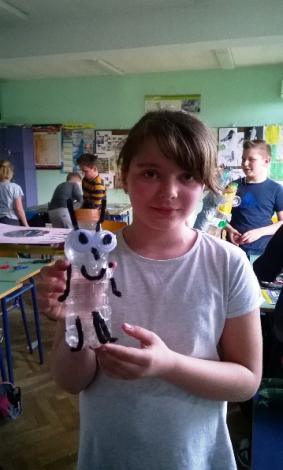 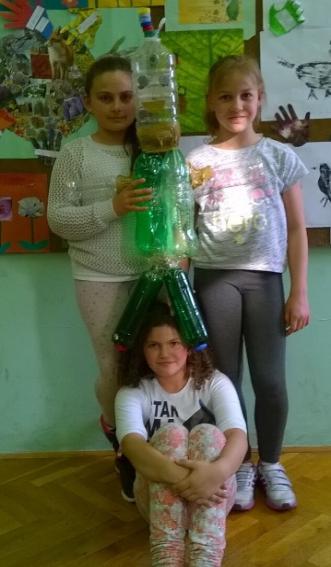 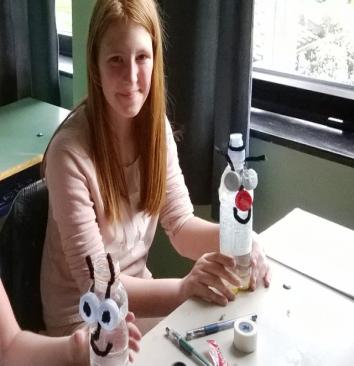 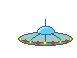 eTwinning project :                                                            Stories with our superheroes
Učenici : Roko Milković, Dominik Gaća, Slaven Minauf Benko, Nikola Dujak, Ian Karol Vrbaslija, Fran Kovač, Teuta Bišćan, Mia Brezovčan, Katja Stoponja, Leon Trogrlić,Tvrtko Kolarić  i Ivan Knežević.
  
  Učiteljica: Kata Huber
Travanj,2016.
Bye! Bye !
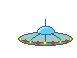 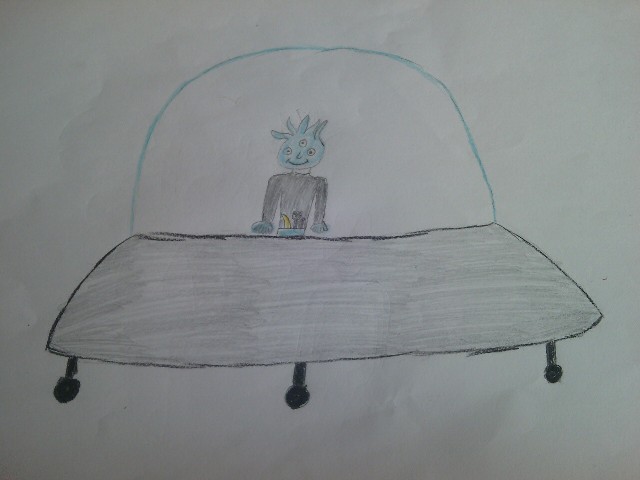